Croquis de synthèse de l’espace françaisNiveau 1ère
A)  Situer le territoire
R Uni
Une métropole au carrefour de l’Europe occidentale
M du Nord
Manche
De larges ouverture maritimes et océaniques
Belgique
De nombreux pays frontaliers
Belgique
Lille
Manche
Rhin
Des territoires ultramarins aux extrémités du monde
Lux
Les DROM (Départements et Régions d’Outre Mer) français, RUP (Régions Ultra Périphériques) de l’UE
Strasbourg
PARIS
B)  Les structures du territoire
Seine
All.
Une armature urbaine marqué par l’emprise  de la capitale et le rôle croissant des métropoles régionales
Saône
Loire
Nantes
Suisse
Une mégapole de plus de 10 millions d’habitants, une métropole de niveau mondial
Océan  Atlantique
Lyon
Principale métropole régionale à large rayonnement
Italie
Bordeaux
Rhône
Une métropolisation qui s’inscrit dans un contexte européen
Garonne
Une capitale européenne (siège du Parlement de l’UE)
Capitale européenne de la culture (2004, 2013)
Toulouse
Marseille
Espagne
Les axes majeurs
Mer  Méditerranée
L’axe PLM et ses extensions
Antilles
Am Sud
Océan Indien
Guyane
Guadeloupe
Réunion
Mayotte
Martin.
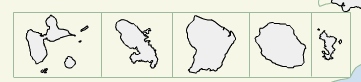 Vallée fluviale formant des axes majeurs d’urbanisation et de circulations
C Des dynamiques territoriales contrastées
Une emprise urbaine croissante
Lille
Ex d’une aire urbaine couvrant les 2/3 d’un département
Amiens/Goodyear
Gandrange/Mittal
Aulnay/Citroen
Strasbourg
Des zones de dynamisme et d’attraction migratoire
PARIS
Saclay
Rennes
Arc de croissance périphérique
Des ex de foyers majeurs d’innovation comme facteur de dynamisme
Nantes
Ex de  « pôle de compétitivité »  de niveau mondial
*
Lyon
Des zones frappées par le déclin
Grenoble
Bordeaux
Diagonale du vide : faibles densités, menace de désertification
*
Aerospace valley
Ex d’une zone marquée par la désindustrialisation, un fort taux de chômage et un fort  déficit migratoire
Sophia Antipolis
Toulouse
Marseille
Ex de fermeture d’usine effectuée ou programmée  en 2012-13, perte de milliers d’emplois
Antilles
Am Sud
Océan Indien
Guyane
Guadeloupe
Réunion
Mayotte
Martin.
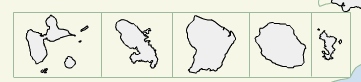 D Moderniser et ménager le territoire
1 ) Moderniser
Tunnel sous la Manche
><
Lille
Des infrastructures majeures pour moderniser le territoire
Ouvrage majeur de liaison routière ou ferroviaire
Pont de Normandie
Amiens/Goodyear
><
><
Gandrange/Mittal
Aulnay/Citroen
Strasbourg
PARIS
Un réseau de lignes à grande vitesse en évolution
Saclay
Une ligne récemment ouverte à vocation nationale et européenne
LGV Rhin Rhône
><
Pont de Saint Nazaire
Ligne en construction pour une traversée transalpine
Nantes
ND des Landes
Lyon
LGV Lyon Turin
2 ) Ménager
Bordeaux
Des Parcs Nationaux pour protéger la nature et la biodiversité (ex)
Ecrins
Des Parcs Naturels Régionaux  pour protéger et dynamiser des espaces ruraux aux équilibres fragiles (ex)
*
Aerospace valley
><
Sophia Antipolis
Viaduc de Millau
Toulouse
Marseille
><
Tunnel du Somport
3 ) Valoriser : aménager ou ménager?
Antilles
Am Sud
Océan Indien
Un projet de construction d’aéroport sous haute tension
Guyane
Guadeloupe
Réunion
Mayotte
Martin.
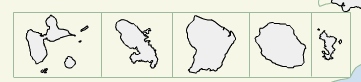 Fond de croquis à imprimer
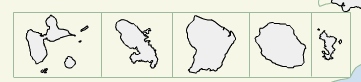 Fond de croquis pré rempli à imprimer
><
><
><
*
><
><
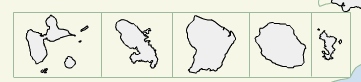